Angels from the realms of glory 榮耀天軍
1/4. 榮耀天軍 在聖天庭
常頌主 創世異能
今日展翅 飛向大地
傳揚救世 主降生
Angels from the realms of glory,
Wing your flight o’er all the earth;
Ye who sang creation’s story
Now proclaim Messiah’s birth.
齊來敬拜
齊來敬拜
敬拜
基督新生王
Come and worship, 
come and worship,
Worship Christ, 
the newborn King.
2/4. 野外牧人 看守羊群
燦爛星光 寒夜深
聖嬰降生 榮光普照
神人同居 當歡欣
Shepherds, in the field abiding,
Watching o’er your flocks by night,
God with us is now residing;
Yonder shines the infant light:
齊來敬拜
齊來敬拜
敬拜
基督新生王
Come and worship, 
come and worship,
Worship Christ, 
the newborn King.
3/4. 東方博士 不再凝想
仰看奇星 發光芒
今日得見 萬民所望
迅速起身 去尋訪
Sages, leave your contemplations,
Brighter visions beam afar;
Seek the great Desire of nations;
Ye have seen His natal star.
齊來敬拜
齊來敬拜
敬拜
基督新生王
Come and worship, 
come and worship,
Worship Christ, 
the newborn King.
4/4. 忠誠聖徒 滿懷敬畏
儆醒等候 主顯現
至聖救主 忽然臨到
容光充滿 主聖殿
Saints, before the altar bending,
Watching long in hope and fear;
Suddenly the Lord, descending,
In His temple shall appear.
齊來敬拜
齊來敬拜
敬拜
基督新生王
Come and worship, 
come and worship,
Worship Christ, 
the newborn King.
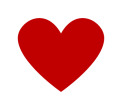